Technology: 
A Force Multiplier
-Ravinder Grover
Technology has changed the way we do things
Pay Bills
Do Business
Learn
Heal
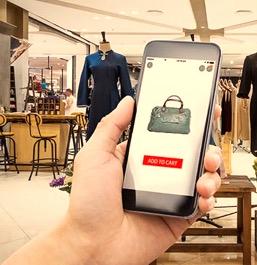 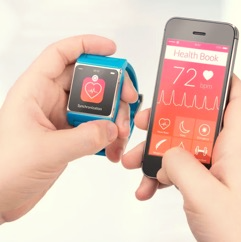 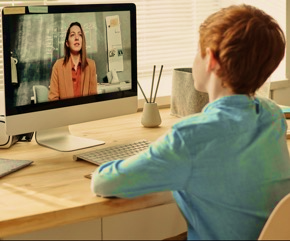 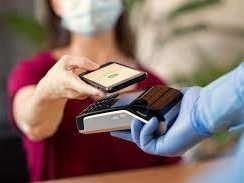 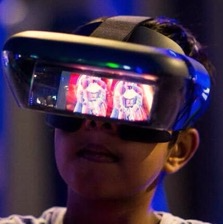 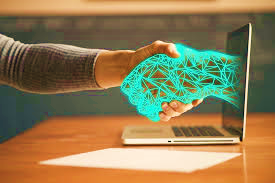 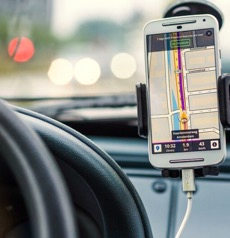 Communicate
Entertain
Travel
And has disrupted the commercial landscape
Manufacturing
Retail
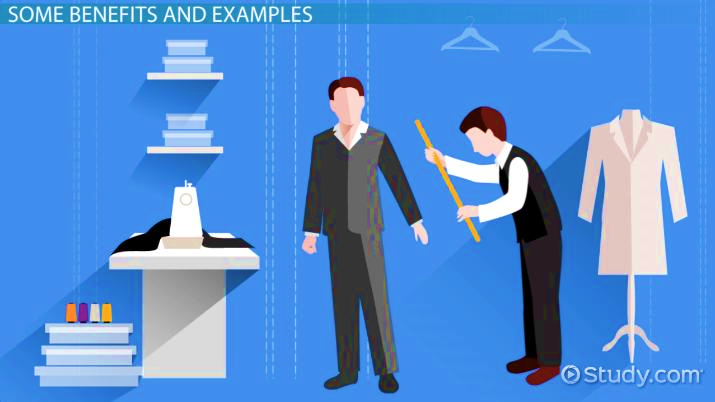 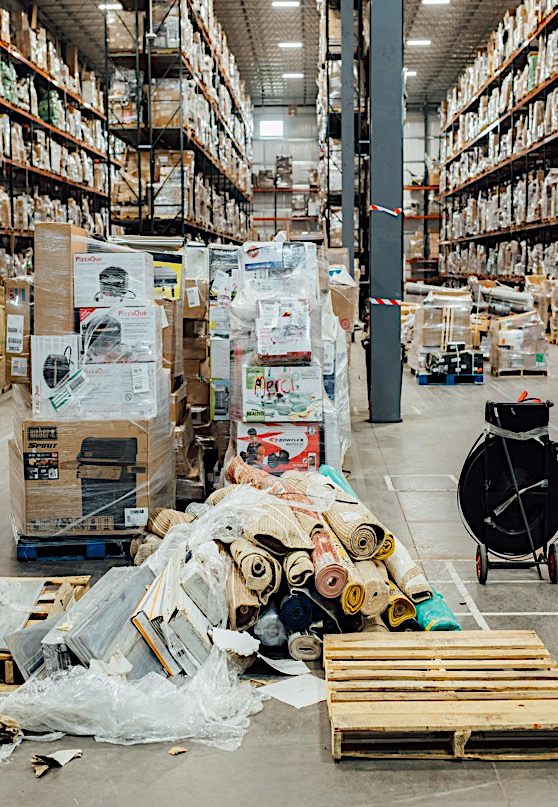 Mass Customization in Apparels, Electronics etc.
Smart Inventory System
Health
Banking
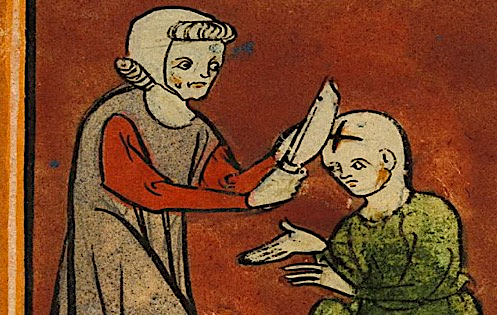 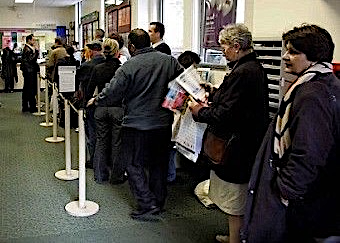 AR & VR Technologies for Surgical Training
Everything on a Tap
Agriculture is catching up fast
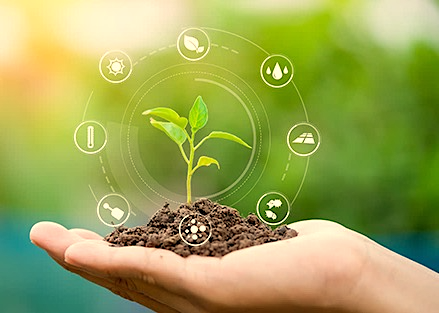 According to McKinsey, if connectivity is implemented successfully in agriculture, the industry could tack on $500 billion in additional value to the global gross domestic product by 2030
What is going on across the Globe?
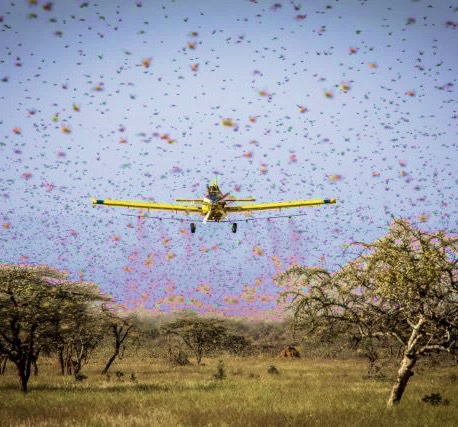 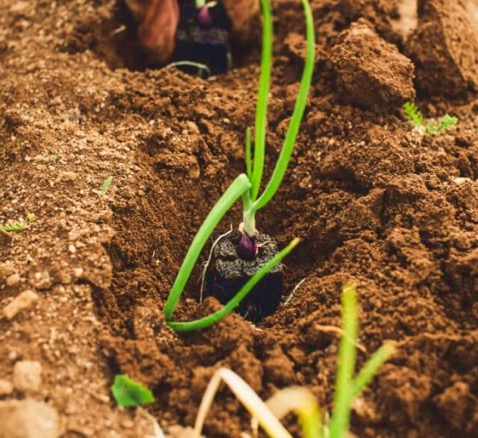 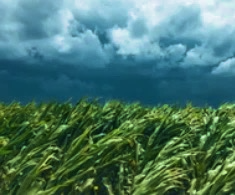 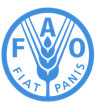 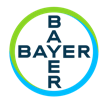 Mexico
India
Kenya
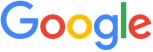 Race to outsmart Locusts

Palm-sized GPS device let field officers record locust encounters then information distributed to countries through LocustHub. Drones used in remote areas.
Short Corn is Smart Corn

By combining data analytics and hybrid breeding processes, short-stature corn was developed to stand at the ideal height to pair perfectly with harvest combine and prevent food loss.
Saving Soil

Google collaborates with nurture.farm to identify scalable and cost-effective soil health measurement solutions.
What is going on across the Globe?
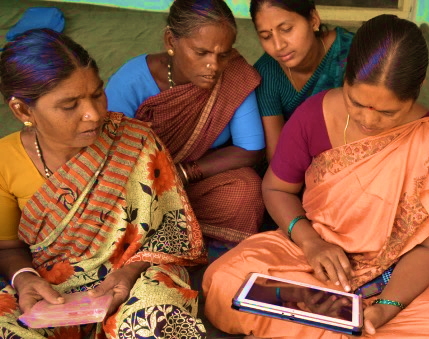 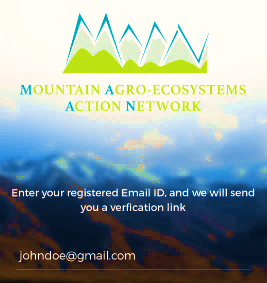 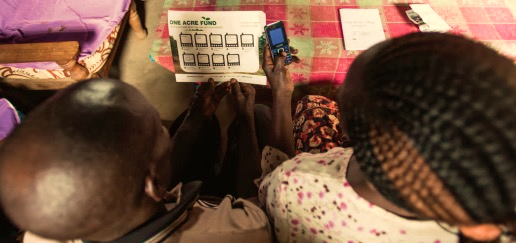 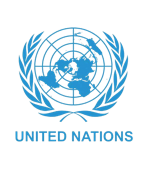 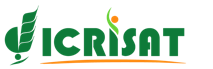 India
Ethiopia
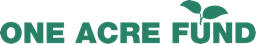 Kenya
Digitizing The Science Of Discovery And The Science Of Delivery

Intelligent Agricultural Systems Advisory Tool (ISAT) deliver SMS
LeasyScan measure leaf surface area and water stress 
HarvestMaster records grain weight and moisture
Building a Community

An education based interactive & multilingual app for areas crippled from low network conditions. People coming together for bettering the nutritional condition in the mountain region.
Finding the best fit

Field agents enrolling farmers and collecting data through tablets, increasing efficiency and scale. Loan repayments facilitated through mobile for farmers, bringing sustainability
What is going on across the Globe?
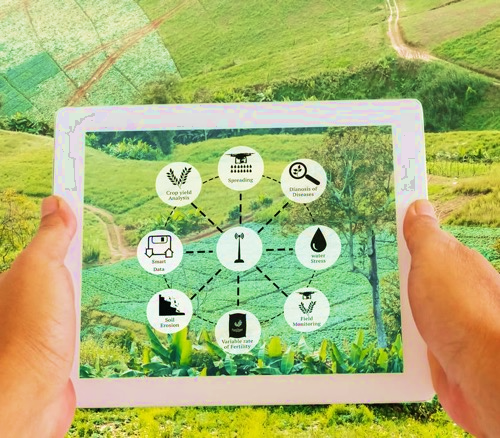 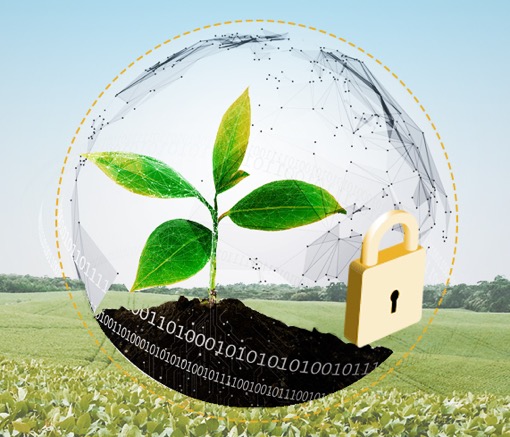 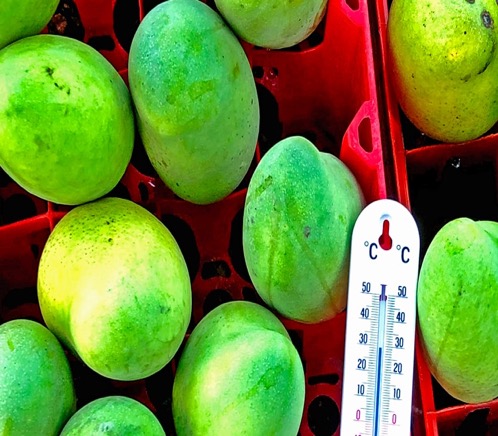 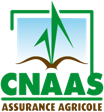 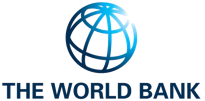 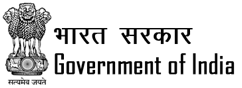 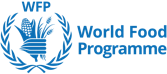 India
Senegal
Haiti
E-NAM (National Agriculture Market)

A pan-India electronic trading portal which networks the existing APMC mandis to create a unified national market for agricultural commodities. It provides better price discovery through transparent auction process.
Pioneering index-based insurance program
The compensation payment is linked to an index often correlated to climatic data (i.e.: humidity, rainfall, and temperature) generally collected by satellite images or meteorological stations.
Accessing high quality market

The proposed solution uses a third-party cold logistics service provider to reduce spoilage, and a broker, equipped with distributed ledger technology, to connect Haitian farmers with buyers in the United States and Canada.
Future of Food: Harnessing Technologies to Improve Food Systems
Digitizing aggregation centers providing transparency in price and inventory
Hyperspectral image analysis to measure soil organic carbon, democratize access
Digital trackers providing incentives for healthy eating
Production
Retailing
Consumption
Inputs
Aggregation
Precision farming, pest & disease farming, extension
Farm to market 
traceability
Data Collection (Mobile surveys, sensors, Satellite imagery) 
Information Exchange (Video, Mobile-voice, text, IVR, Radio/TV) Nudging consumers towards healthier choice
Thank you!